Les 1
Dolfijnen
Doel van de les:
> Ik kan het thema van het boek voorspellen op basis van de titel en tekeningen.
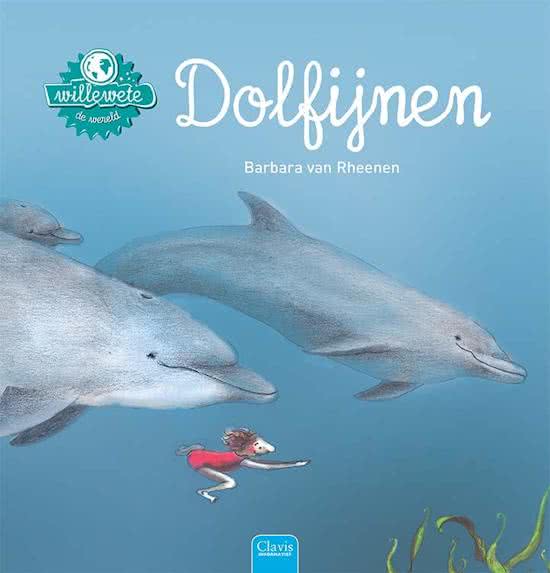 Copyright ©Success for All. Alle rechten voorbehouden
Les 1
Dolfijnen
Stap 1: Voorspellen
Team	Kom tot een teamantwoord

	5 minuten
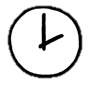 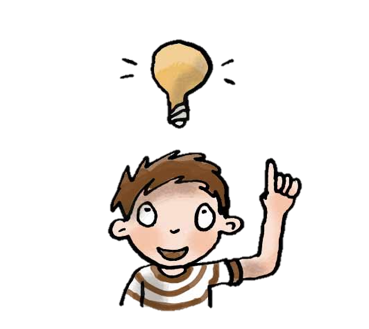 Copyright ©Success for All. Alle rechten voorbehouden
Les 1
Dolfijnen
Stap 2: Woorden van de week
dartelen
het zoogdier
kieuwen
de tandwalvissen
de snuit
de school
de flippers
de oppervlakte
het kalfje
zij jagen
het signaal
sappig
Zelf	Schrijf de woorden in je werkschrift


	15 minuten


Klaar?	Klaaropdracht les 1
	Woordbon schrijven
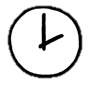 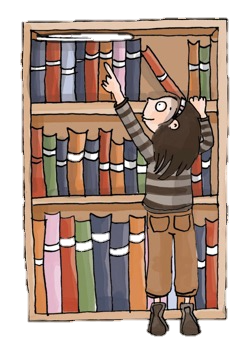 Copyright ©Success for All. Alle rechten voorbehouden
Les 1
Dolfijnen
Stap 3: Lezen en verhelderen
Stap 5: Duolezen en verhelderen met team
Zelf	Lees
	bladzijde 1 t/m 4
	
	10 minuten

Klaar?	Schrijf een woordbon
	Klaaropdracht les 1
Maatje	Duolezen ‘Wat is een dolfijn?’
		
Team	Woorden verhelderen
	bladzijde 1 t/m 4
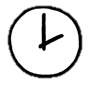 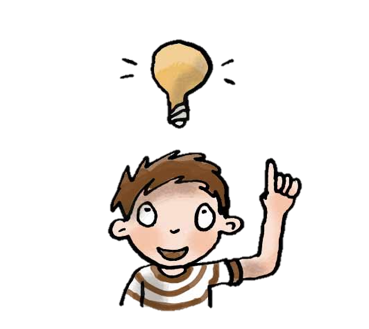 Stap 4: Verhelderen met je maatje
Maatje	Memo’s bespreken
	Moeilijke woorden overhoren
			
	5 minuten
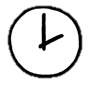 Copyright ©Success for All. Alle rechten voorbehouden
Les 1
Dolfijnen
Stap 6: Terugblik en vooruitblik
Terugblik
> Samenwerken
> Voorspellen
> Woorden van de week
> Lezen en verhelderen
> Punten en feedback

Vooruitblik
> Woorden van de week
> Samenvatten
> Lezen en verhelderen
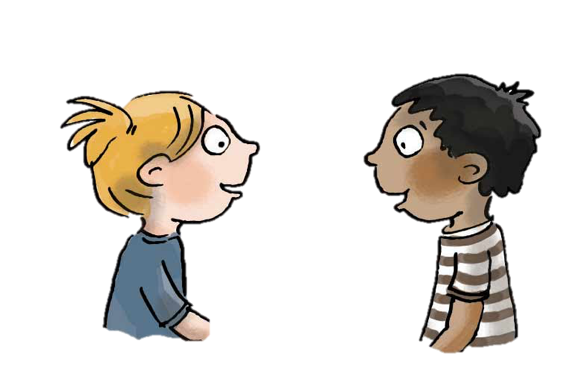 Copyright ©Success for All. Alle rechten voorbehouden
Les 2
Dolfijnen
Doel van de les:
> Ik kan een deel van de tekst samenvatten.
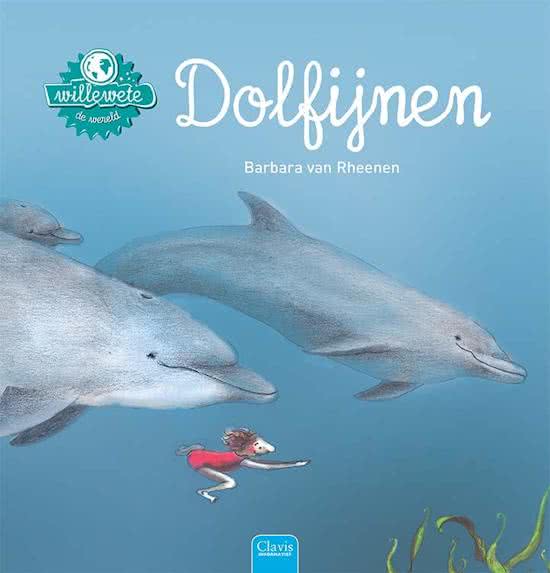 Copyright ©Success for All. Alle rechten voorbehouden
Les 2
Dolfijnen
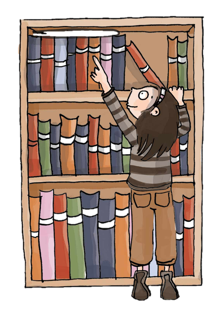 Stap 1:	Woorden van de week



Stap 2:	Samenvatten/ ideeënboom




Stap 3:	Lezen en verhelderen
Maatje	Bespreken woorden 5 t/m 8

Klaar?	Klaaropdrachten
Team	Teamantwoord sleutelwoorden

	5 minuten
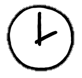 Zelf	Lees bladzijde 5 t/m 8

	10 minuten

Klaar?	Klaaropdracht les 2
	Schrijf een woordbon
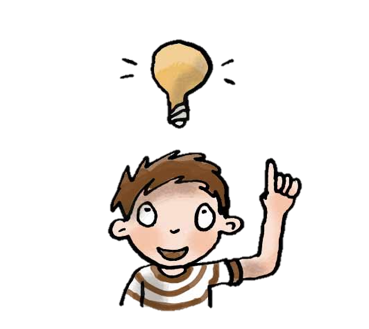 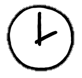 Copyright ©Success for All. Alle rechten voorbehouden
Les 2
Dolfijnen
Stap 4: Verhelderen met je maatje
Stap 6: Terugblik en vooruitblik
Maatje	Memo’s bespreken
	Moeilijke woorden overhoren
			
Klaar?	Schrijf een woordbon
	Klaaropdrachten
Terugblik
> Woorden van de week
> Samenvatten/ ideeënboom
> Lezen en verhelderen
> Punten en feedback

Vooruitblik
> Woorden van de week
> Lezen en verhelderen
Stap 5: Duolezen en verhelderen met team
Maatje	Duolezen 
	Leven onder water
		
Team	Woorden verhelderen
	bladzijde 5 t/m 8

	10 minuten
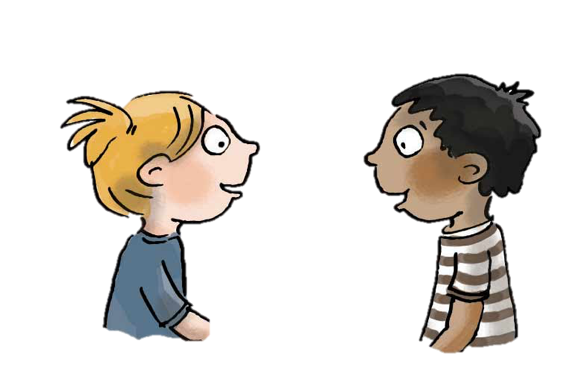 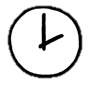 Copyright ©Success for All. Alle rechten voorbehouden
Les 3
Dolfijnen
Doel van de les:
> Ik ken de betekenis van de woorden van de week.
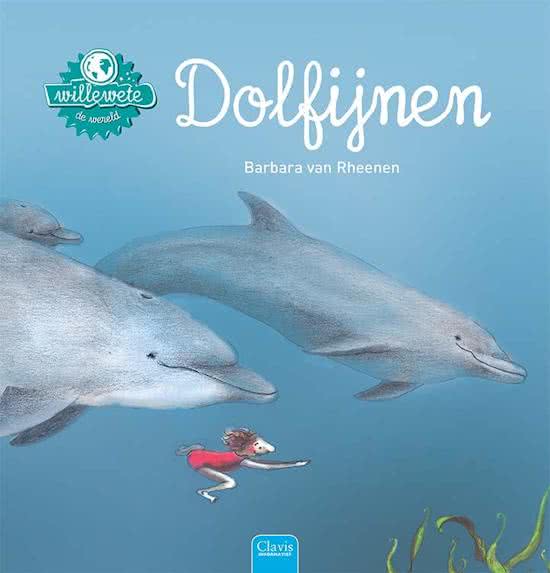 Copyright ©Success for All. Alle rechten voorbehouden
Les 3
Dolfijnen
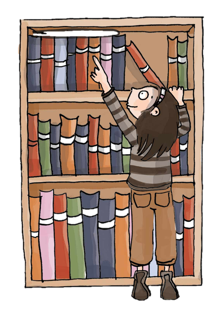 Stap 1:	Woorden van de week



Stap 2:	Lezen en verhelderen







Stap 3:	Verhelderen met je maatje
Maatje	Bespreken woorden 9 t/m 12

Klaar?	Klaaropdrachten
Zelf	Lees bladzijde 9 t/m 12

	10 minuten

Klaar?	Klaaropdrachten
	Schrijf een woordbon
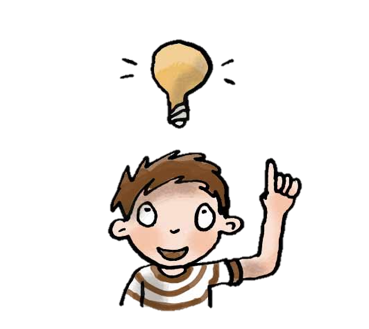 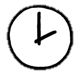 Maatje	Memo’s bespreken
	Moeilijke woorden overhoren
			
Klaar?	Schrijf een woordbon
	Klaaropdrachten
Copyright ©Success for All. Alle rechten voorbehouden
Les 3
Dolfijnen
Stap 5: Terugblik en vooruitblik
Stap 4: Duolezen en verhelderen met team
Maatje	Duolezen ‘Echolocatie’
		
Team	Woorden verhelderen
	bladzijde 9 t/m 12

	10 minuten
Zelf	Kopieerblad les 3
	
	10 minuten


Terugblik
> Woorden van de week
> Lezen en verhelderen
> Punten en feedback

Vooruitblik
> Toets
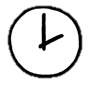 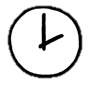 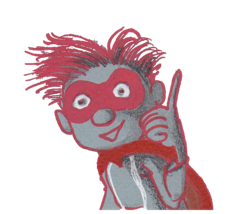 Copyright ©Success for All. Alle rechten voorbehouden
Les 4
Dolfijnen
Doel van de les:
> Ik kan informatie uit een tekst halen.
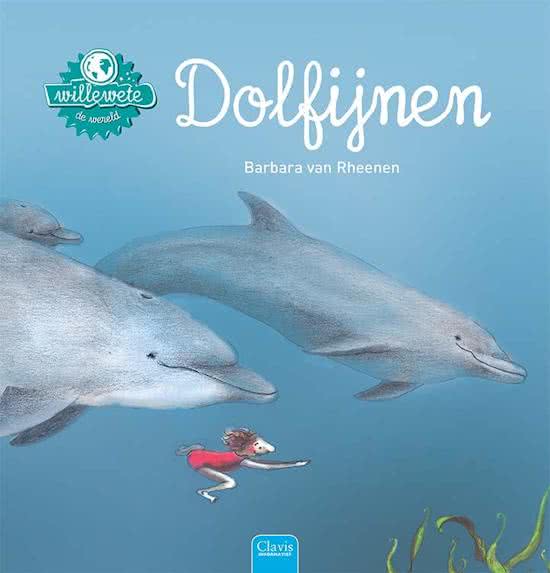 Copyright ©Success for All. Alle rechten voorbehouden
Les 4
Dolfijnen
Stap 1:	Woorden van de week 





Stap 2:	Toets
Zelf	Oefenen voor de toets

	5 minuten
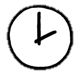 Zelf	Lees bladzijde 15 t/m 18 en maak de 
	toets 
	
	30 minuten

Klaar?	Oefen de woordrijtjes
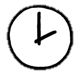 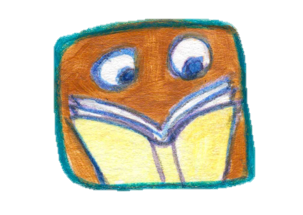 Copyright ©Success for All. Alle rechten voorbehouden
Les 4
Dolfijnen
Stap 3: Terugblik en vooruitblik
Terugblik
> Toets
> Punten en feedback

Vooruitblik
> Schrijfopdracht
> Team van de week
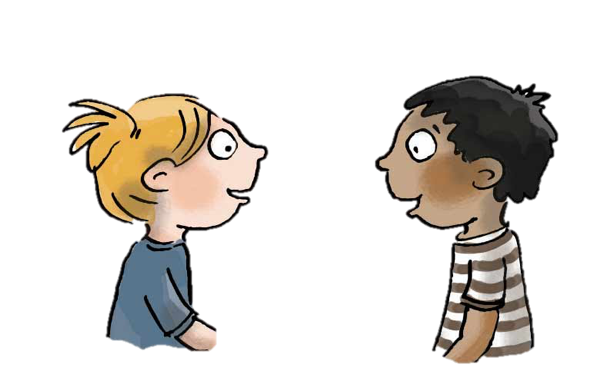 Copyright ©Success for All. Alle rechten voorbehouden
Les 5
Dolfijnen
Doel van de les:
> Ik kan een fantasieverhaal schrijven met complete zinnen, hoofdletters en punten.
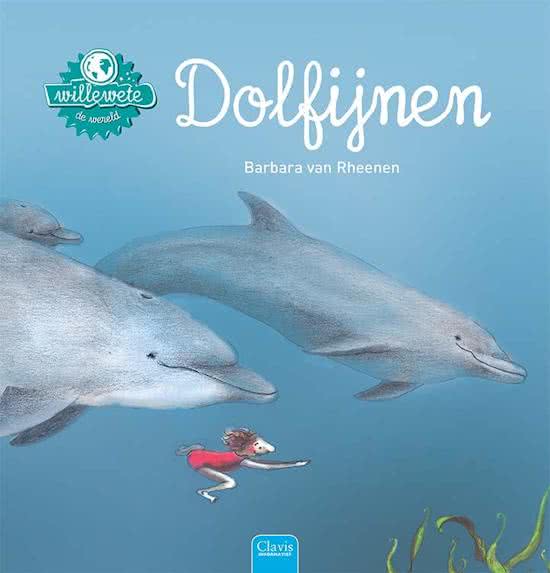 Copyright ©Success for All. Alle rechten voorbehouden
Les 5
Dolfijnen
Stap 1: Schrijfopdracht
Zelf	Kladversie werkschrift

	10 minuten

Maatje	Bespreek je verhaal

	10 minuten

Zelf	Netversie op kopieerblad

	10 minuten

Klaar?	Tekening, oefenen woordrijtjes
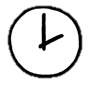 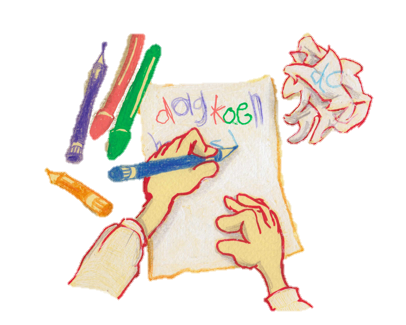 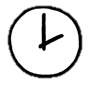 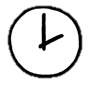 Copyright ©Success for All. Alle rechten voorbehouden
Les 5
Dolfijnen
Stap 2: Terugblik en vooruitblik
Terugblik
> Woordbonnen
> Schrijfopdracht
> Samenwerken
> Punten en feedback
> Team van de week


Vooruitblik
> Nieuw boek
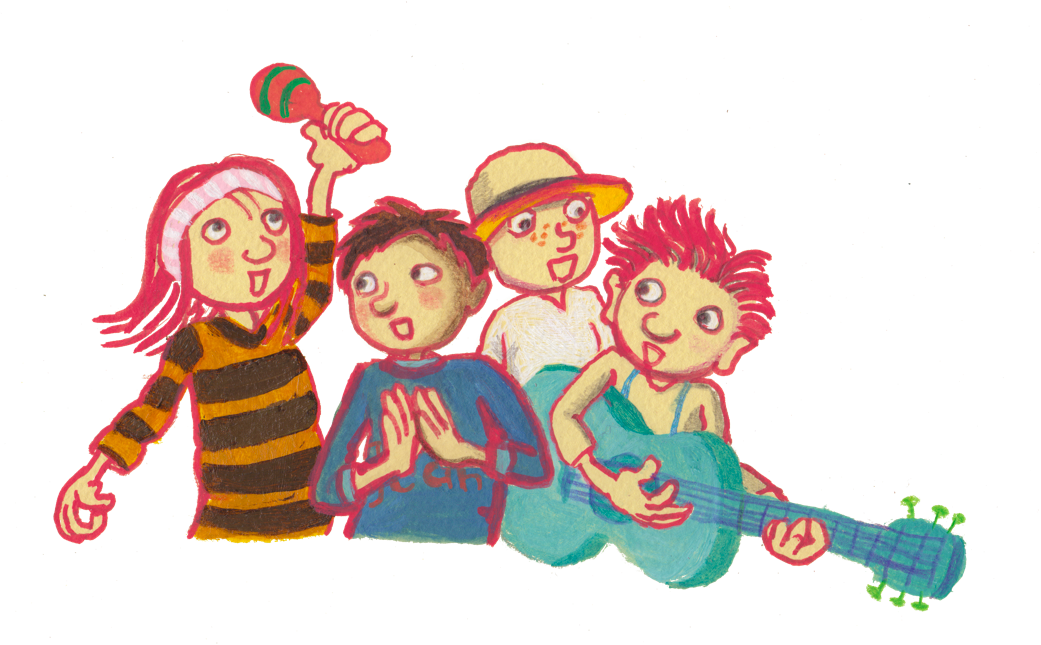 Copyright ©Success for All. Alle rechten voorbehouden